CODE 2742 – Tales from the Trenches
Real-World VMware Cloud on AWS Migrations
Stephen Barron (He/Him)
Senior Cloud Solution Architect, VMC
Patrick Kremer (He/Him)
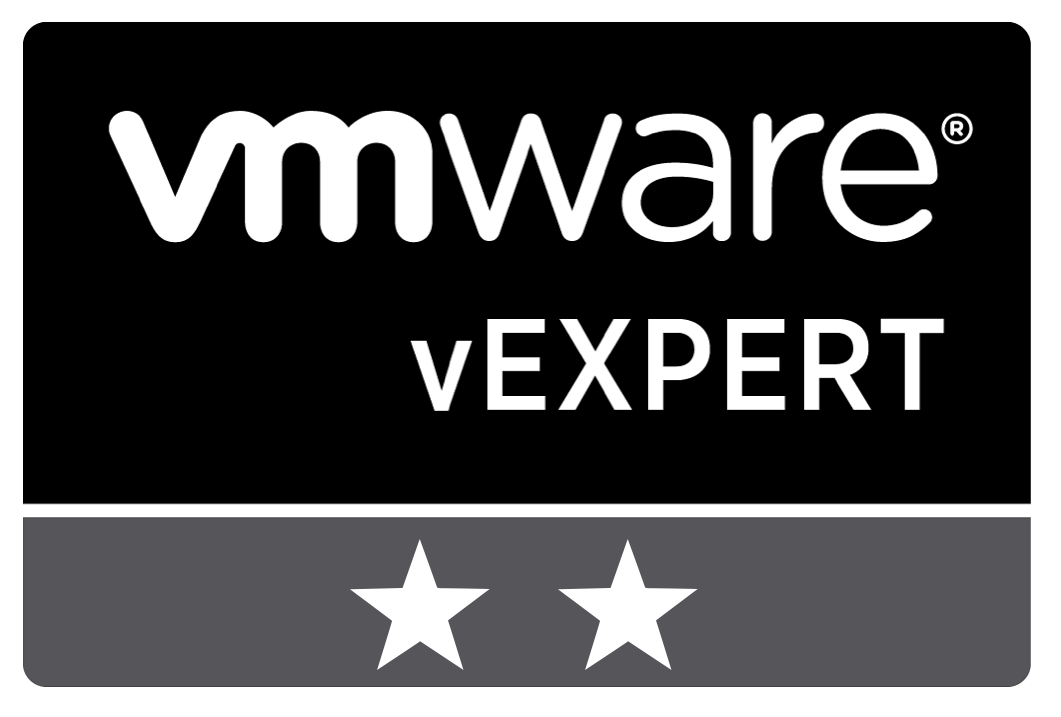 Staff Cloud Solution Architect, VMC
CODE2742
#vmworld #code2742
SDDC Import/Export Demo
iSim – HOL 2287-04
Advanced Use Cases
Converting Cisco ASA Config to VMC NSX-T
Interfaces/Segments
Groups
	Network Objects
	Service Objects
	Group Objects
Access-lists
	Compute Gateway Firewall
	Distributed Firewall
Two Flings for VMware Cloud on AWS
Python-based, open source
SDDC Import/Export for VMware Cloud on AWS
Exports an existing SDDC network configuration into JSON
Imports JSON into a blank SDDC (greenfield)
Can sync objects (brownfield)
Supports CGW/MGW/DFW groups and firewall rules, network segments, NAT, public IP remap, VPN, and service access.
Sync CSP user roles from a template account
Python Client for VMware Cloud on AWS

Command-line interface for VMC
Abstracts API calls
Practical examples of API invocation
Can work in both greenfield and brownfield
Dozens of commands to show and create objects including CGW/MGW/DFW groups and firewall rules, network segments, NAT, VPN, etc.
3
DEMO – SDDC Import/Export
A preview of HOL 2287-04
Configuration Options – Selective Sync
Enable or disable any of the network configurations
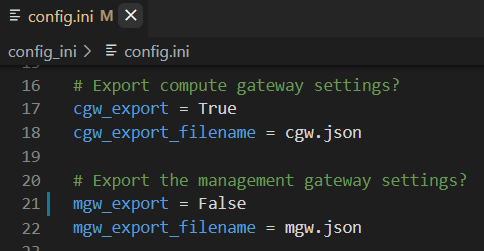 [Speaker Notes: Selective Sync – Multiple Horizon Clusters. Web Farms
AWS S3 – Education lab
On-prem DFW – Migration to VMC]
Configuration Options – On-prem NSX DFW Export
Export on-prem NSX-T DFW
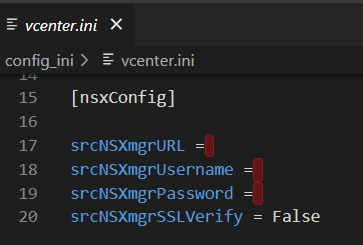 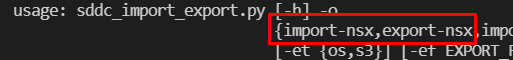 [Speaker Notes: Selective Sync – Multiple Horizon Clusters. Web Farms
AWS S3 – Education lab
On-prem DFW – Migration to VMC]
Configuration Options – AWS S3
Archive network configuration in an S3 bucket
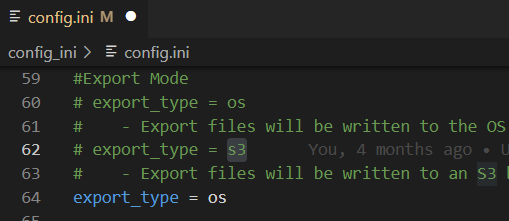 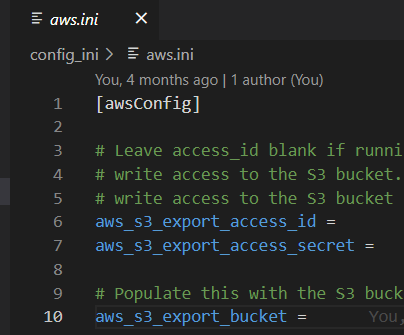 [Speaker Notes: Selective Sync – Multiple Horizon Clusters. Web Farms
AWS S3 – Education lab
On-prem DFW – Migration to VMC]
Configuration Options - VCDR
Speeding up RTO for VCDR
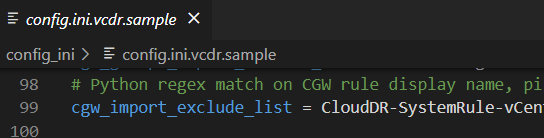 [Speaker Notes: VCDR – config.ini.vcdr.sample – Exclusions for default network and FW rules
cgw_import_exclude_list
mgw_import_exclude_list
network_import_exclude_list

vCenter Folder – Migrations into VMC]
Configuration Options – vCenter Folder
Clone your on-prem folder structure into VMC
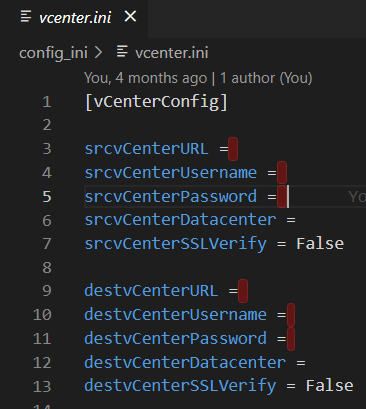 [Speaker Notes: VCDR – config.ini.vcdr.sample – Exclusions for default network and FW rules
cgw_import_exclude_list
mgw_import_exclude_list
network_import_exclude_list

vCenter Folder – Migrations into VMC]
Configuration Options – Disable VPN
Don’t break your live VPN
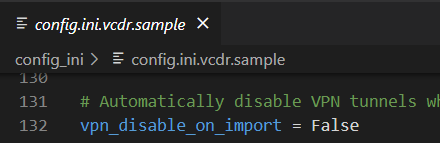 [Speaker Notes: VCDR – config.ini.vcdr.sample – Exclusions for default network and FW rules
cgw_import_exclude_list
mgw_import_exclude_list
network_import_exclude_list

vCenter Folder – Migrations into VMC]
Converting Cisco ASA Config to VMC NSX-T
Traditional Firewall vs NSX-T
Traditional Firewall Design
Distributed Firewall Design
Act as a centralized network point to inspect, allow, drop, tunnel, and route traffic within a datacenter or environment
Simplified network routing and administration
Most data center traffic has to be processed by a single device, potentially 100’s of gbps
Segmentation occurs at the network/VLAN level, so either there are large VLANs with limited segmentation or small VLANS requiring the firewall to hairpin more traffic
NSX-T is designed to be distributed across the SDDC
Security policy enforcement is performed at the Compute gateway and/or a distributed firewall
As the SDDC scales out, so does the NSX-T environment
Segmentation occurs at the vNIC, so segmentation is uniform regardless of segment size/counts
Example Architecture
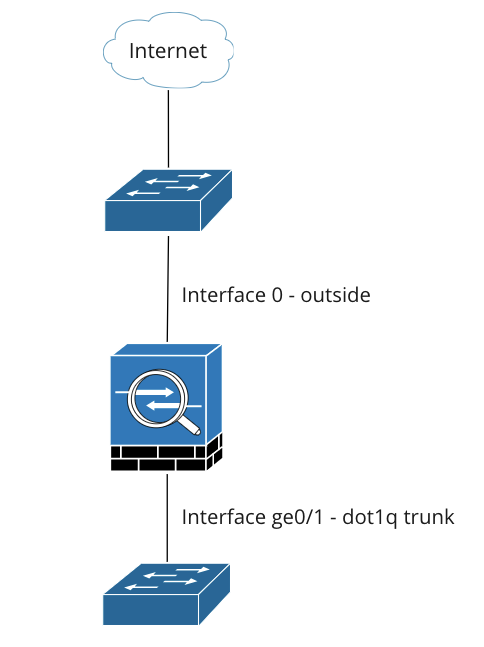 Interface ge 0/0 – Outside
	not converted to VMC
Interface ge 0/1 – dot1q trunk
ASA Interfaces to VMC NSX-T Segments
Using pyVMC Client
ASA command:  show run interface
Parse config, segmenting by spaces
ASA Network Objects to VMC NSX-T Groups
Using pyVMC Client
Prerequisites:  none
ASA command:  show run object-group network
Parse config, segmenting by spaces
Host implies /32
Comma separated members host and network
ASA Nested Groups to NSX-T Nested Groups
Using pyVMC Client
Prerequisites: sub groups must exist
ASA command:  show run object-group look for group-objects
Parse config, segmenting by spaces
ASA Service Object Groups to NSX-T Services
Using pyVMC Client
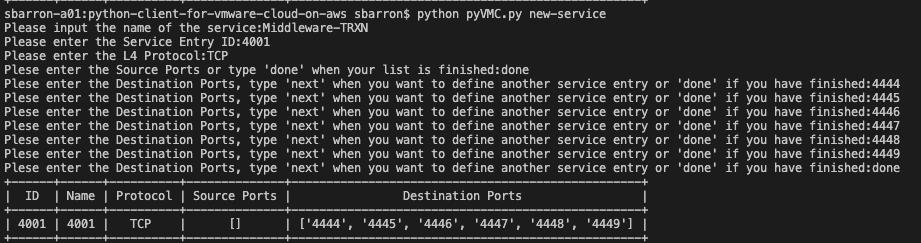 Prerequisites: None
ASA command:  show run object-group service
Parse config, segmenting by spaces
The pyVMC new-service command is prompt driven
ASA Access-list to VMC NSX-T CGW and DFW
Using pyVMC Client
Prerequisites: Network Services, network groups must be created.  
ASA command:  show run access-group (See what Access-lists need review)
ASA command:  show run access-list <access-list-name>
Parse config, segmenting by spaces
We need to decide where to write the firewall rules (Compute Gateway Firewall, Distributed Firewall, Both, or Neither)
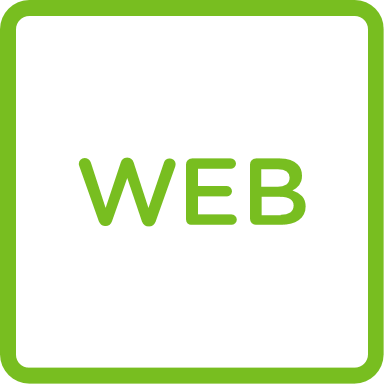 Network A
DFW
CGW
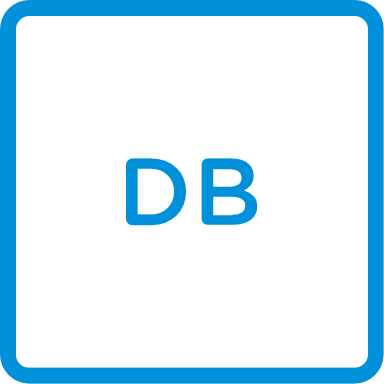 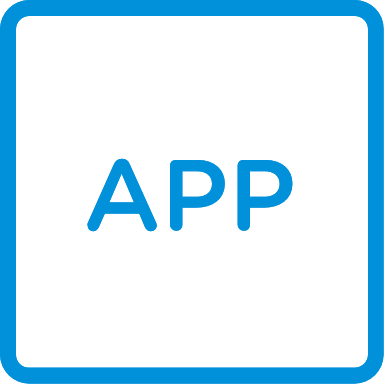 DFW
Network B
Router
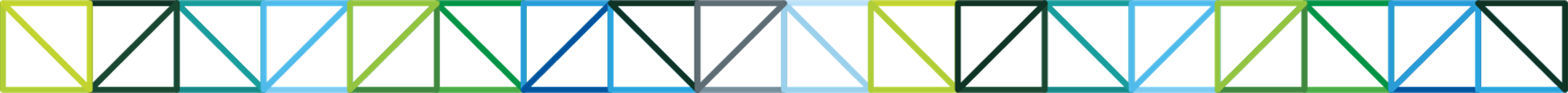 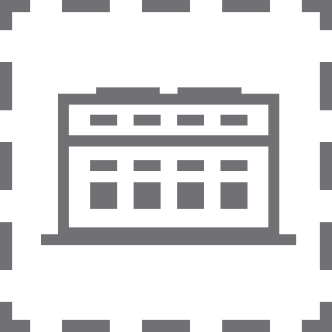 Compute
Storage
Network
SDDC
VMware Cloud on AWS
ASA Access-List to VMC NSX-T Workflow
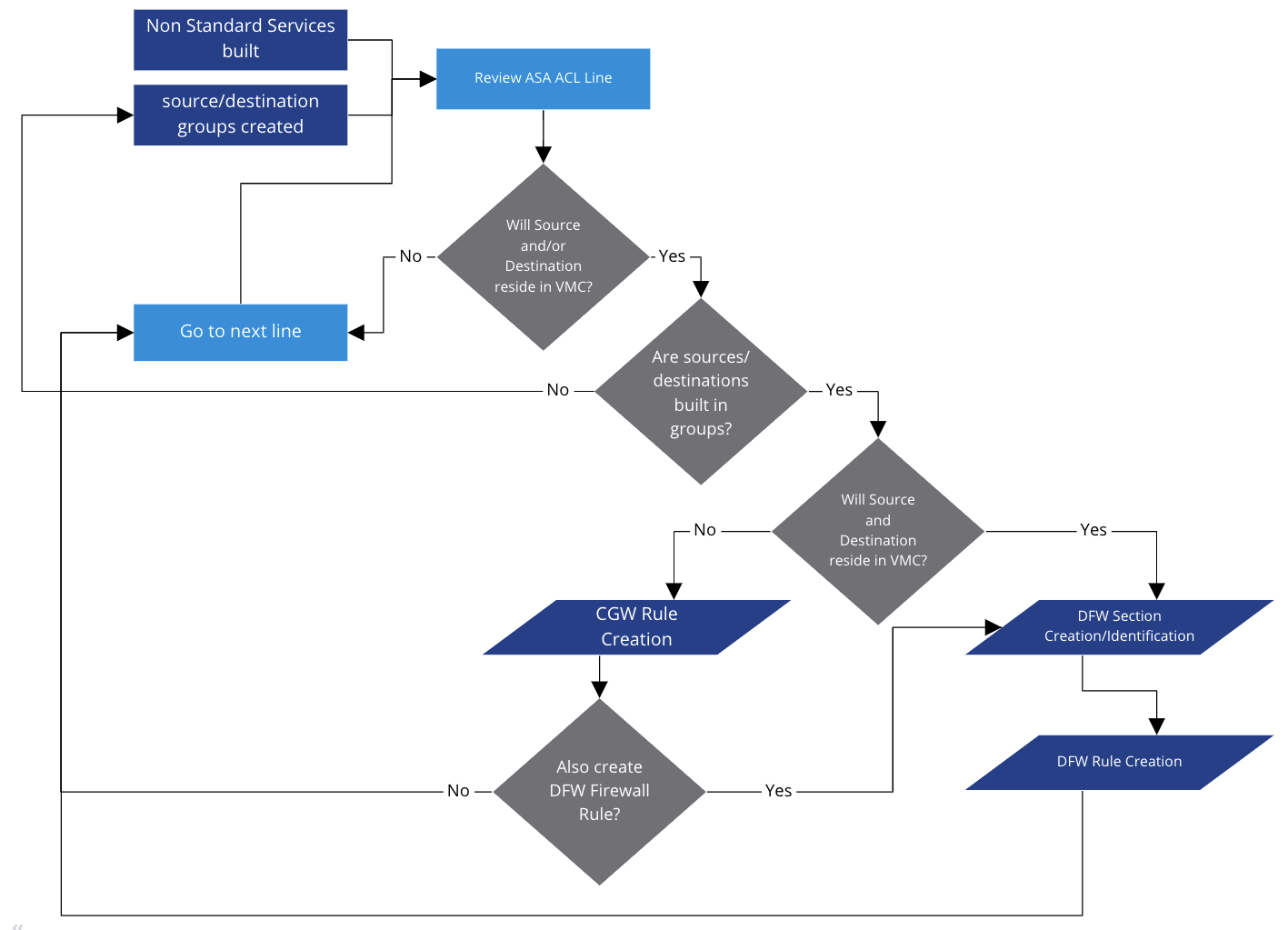 Using pyVMC Client
VMC VM <-> VMC VM access-list entries must be configured as DFW rules
External <-> VMC VM access-list entries require Compute Gateway FW rules and potentially DFW rules
Create groups as you proceed through the ACLs for reuse after
ASA Access-List to VMC NSX Distributed Firewall
Using pyVMC Client
DFW is broken down into categories
DFW Sections are created in categories
DFW Rules are created in sections
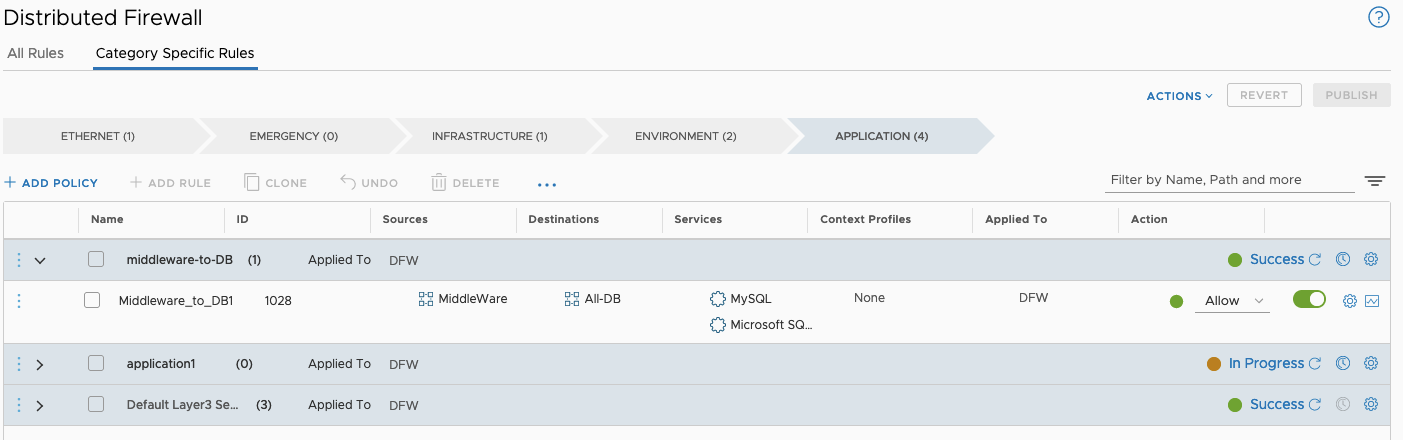 VMC NSX Distributed Firewall Sections
Using pyVMC Client
Prerequisites: none
Most rules will be application category rules
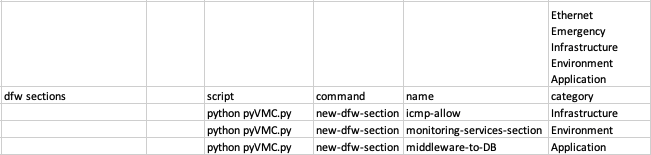 VMC NSX Distributed Firewall Rules
Using pyVMC Client
Prerequisites: DFW Sections, Source/Destination Groups, Services Defined
As you process the ACLs, more groups will most likely need to be created
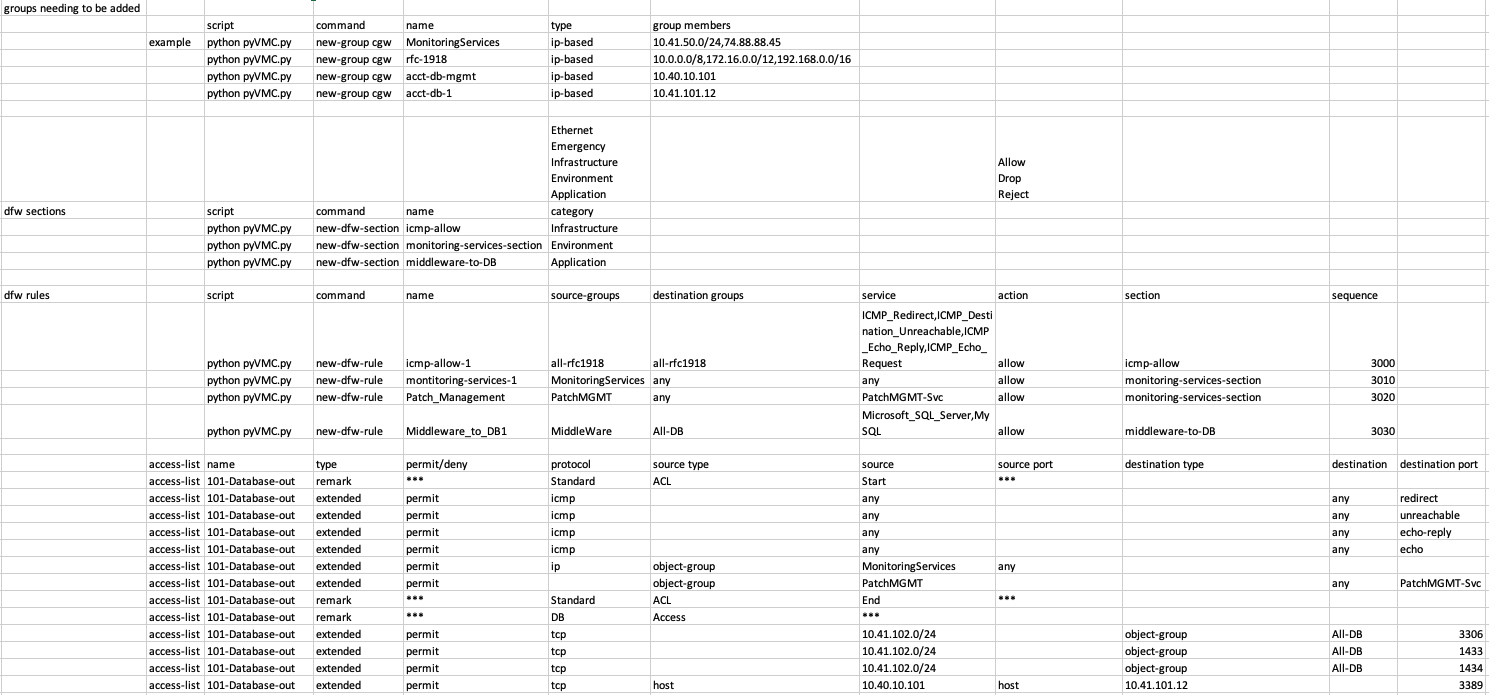 VMC NSX Compute Gateway Firewall Rules
Using pyVMC Client
Prerequisites: Source/Destination Groups, Services Defined
As you process the ACLs, more groups will most likely need to be created
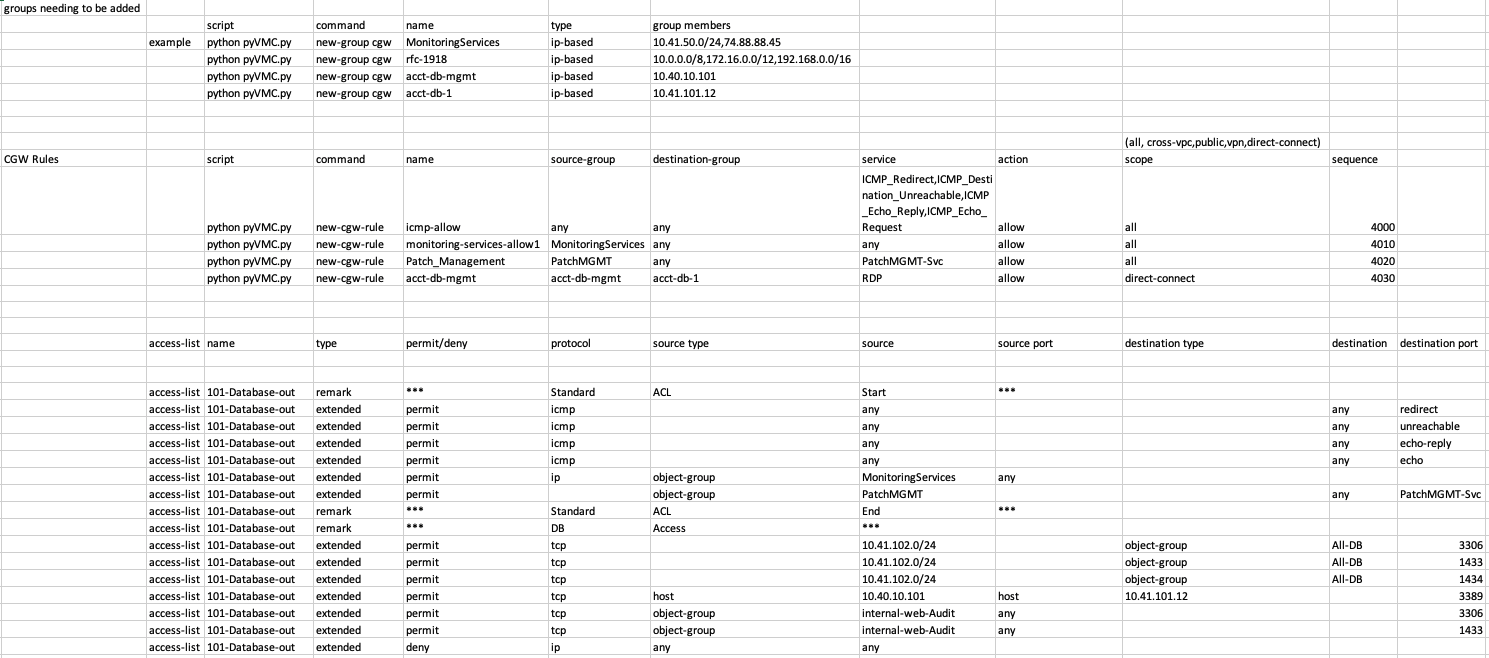 Results
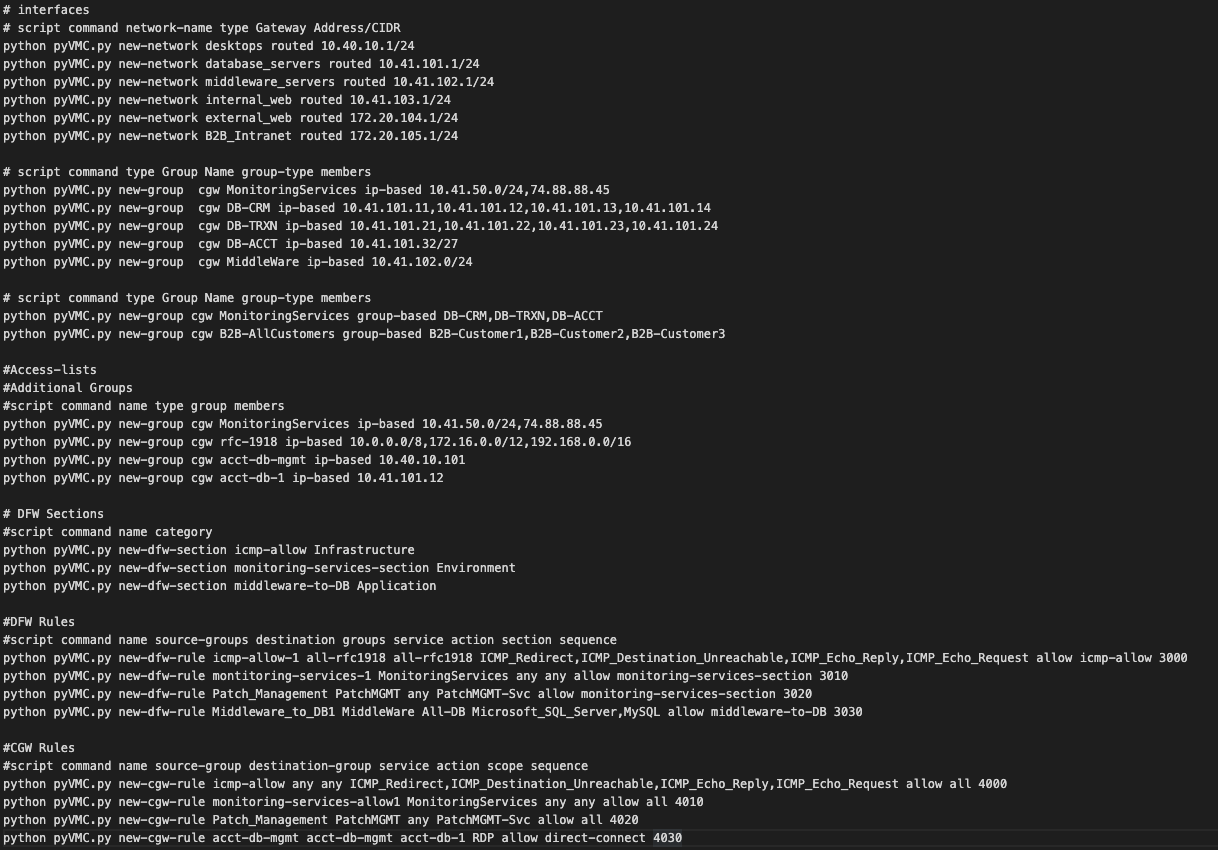 Line by line scripting
Validate outputs of the commands, remember prerequisites
Spot validate operation success via GUI
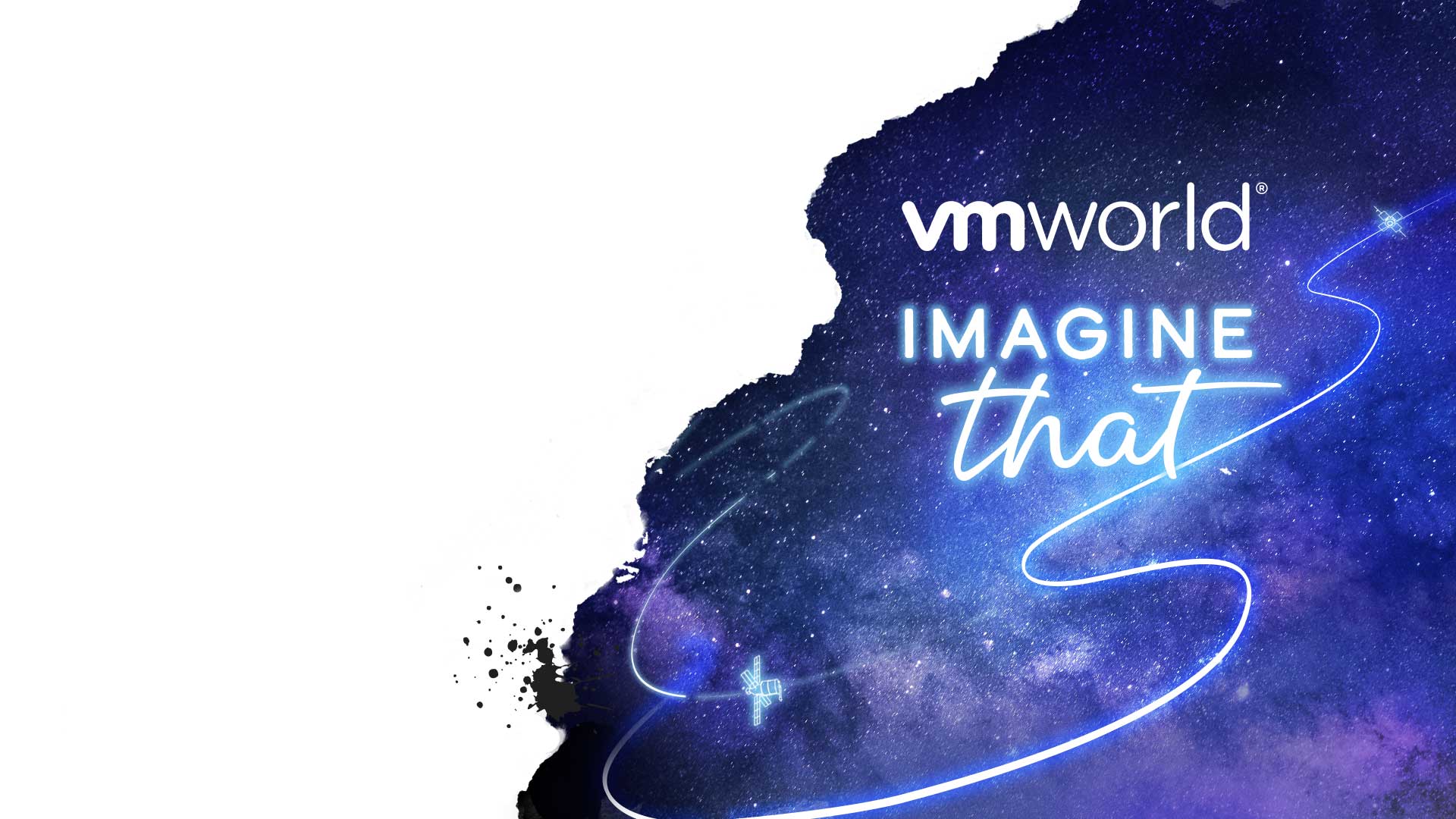 Please takeyour survey.
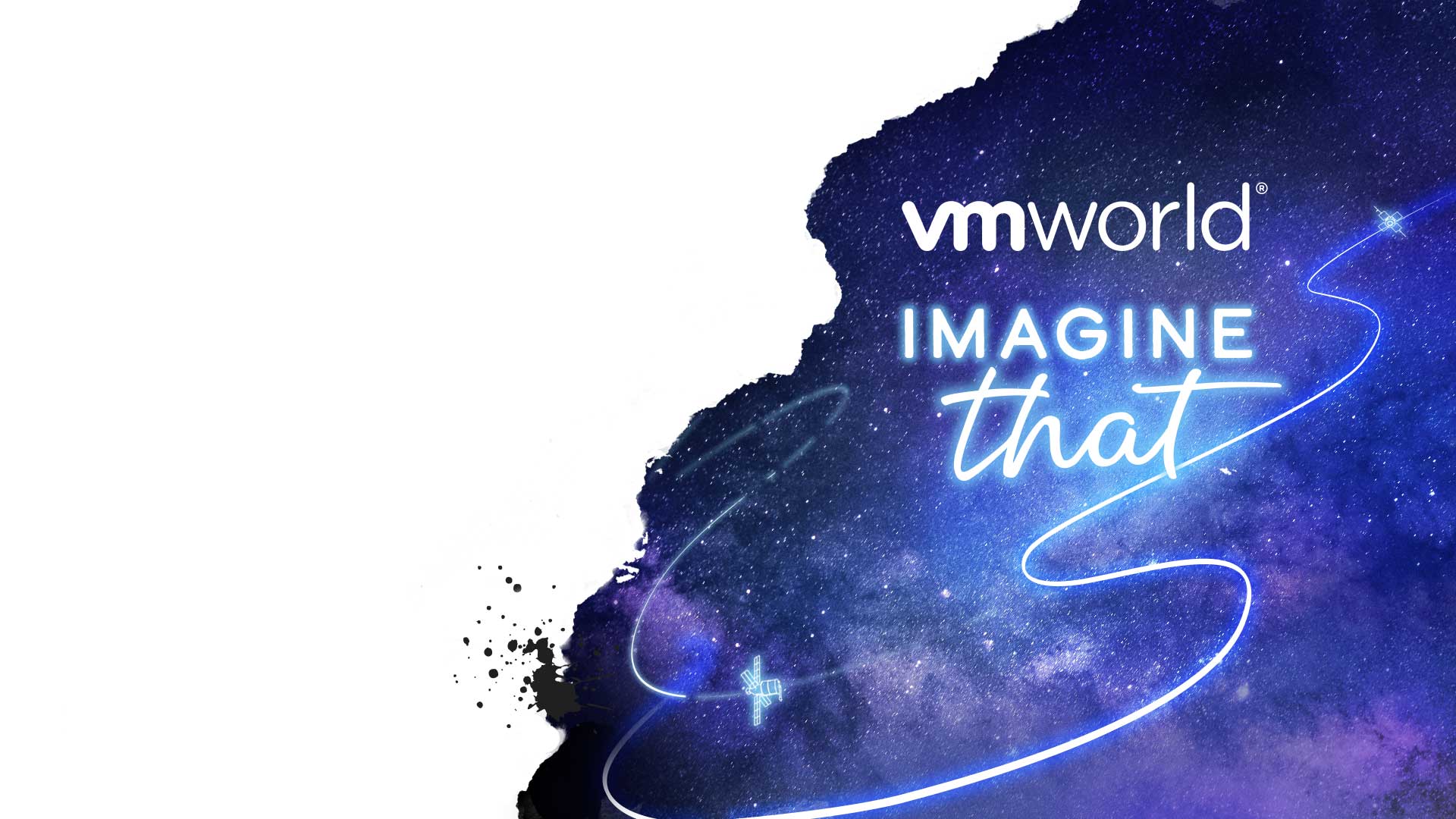 Thank you!